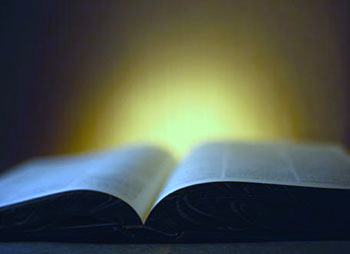 God’s  Promise  for the week
“Come to me, all you who labor and are burdened, and I will give you rest.”
                       (Mt 11:28)
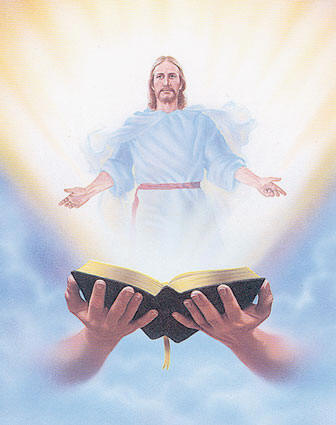 Welcome
Guest
ANNOUNCEMENTS
July 7, 2017
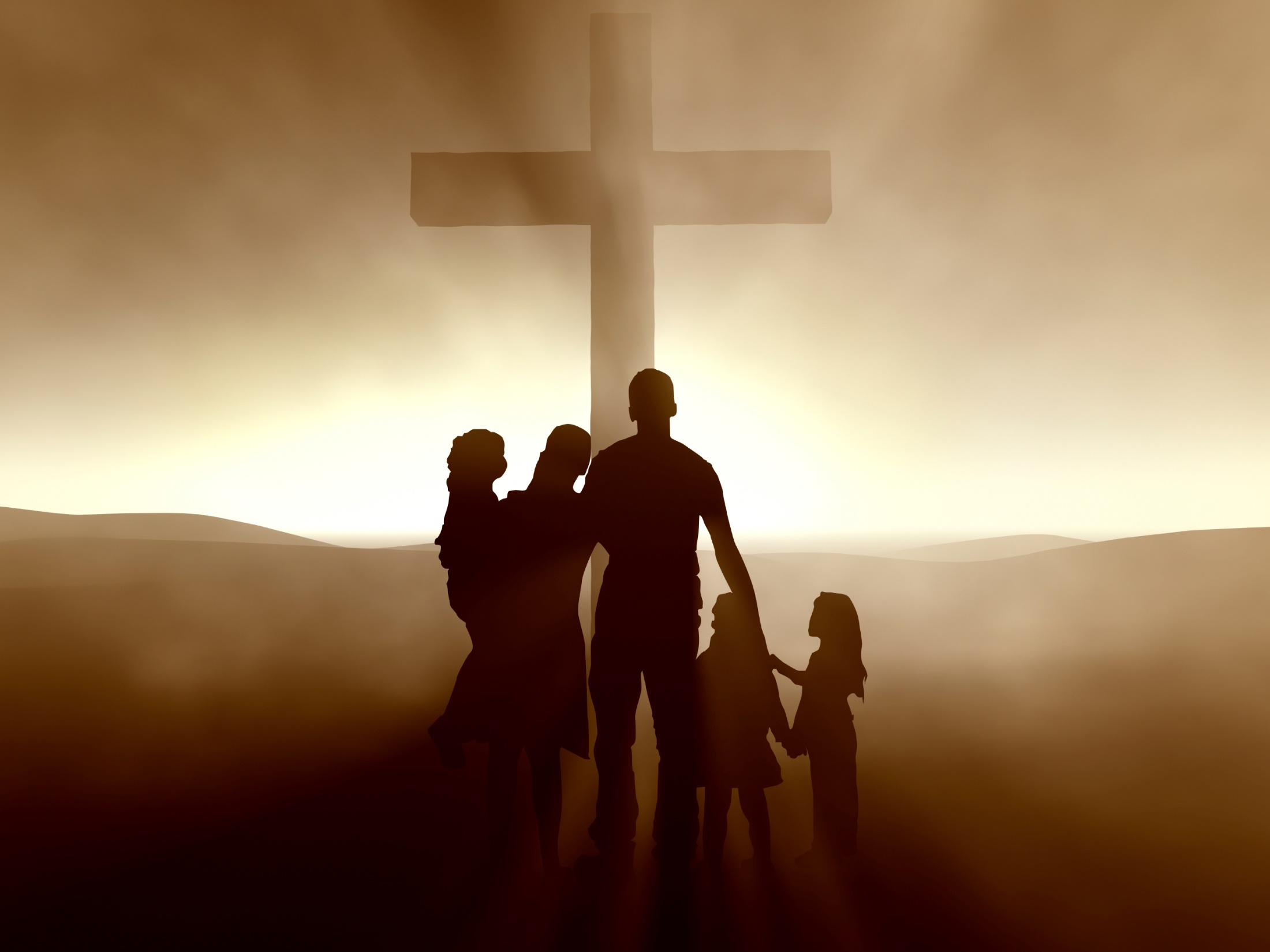 FAMILY
ENCOUNTER 24
July 14 - 16, 2017
Malvern Retreat House 
Malvern PA
Submit Completed Applications to: 

Willy & Amor Ferrer (908) 416-5983
Noel & Gale Deleon  (201)320-5194
As for me and my household, we will serve the Lord: Joshua 24:15
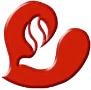 Save the Date!
Disciples Assembly
"We Walk Hand In Hand"
July 29, 2017, Saturday
1:00 pm to 5:00 pm
DMP Auditorium
Contacts: Lisa and Joven Soriano, Joy and Raul Wong, Tatess and Tony Abad, Fe and Sundee Ikalina, Nellie and Ernest Sun
[Speaker Notes: Knowing current BLD trends and issues and how the community and its leadership move to worship and serve God.]
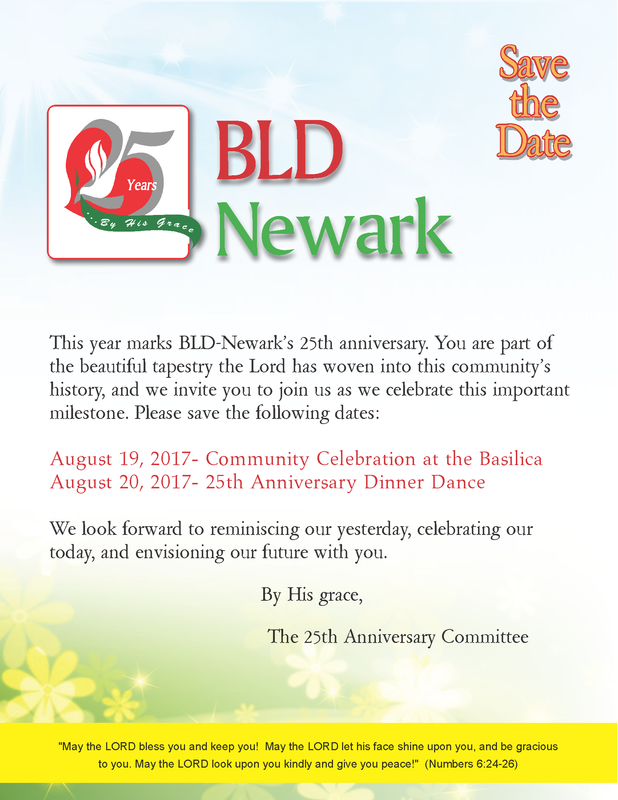 August 19, 2017 
Community Celebration at the 
Divine Mercy Parish
August 20, 2017 
25th Anniversary Dinner Dance
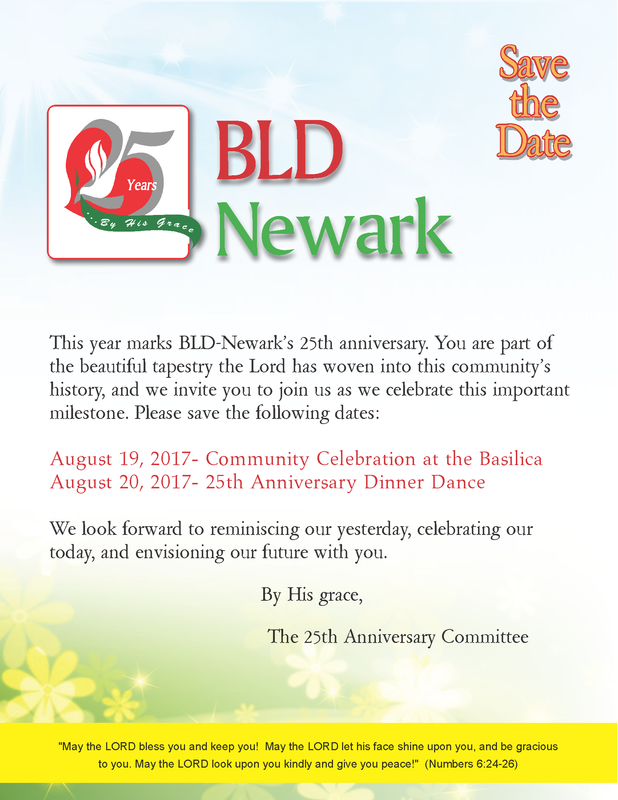 Marshaling 
Schedule
JULY  14, 2017
Mission
Apostolate
ORDER
“Take my yoke upon you and learn from me.” 
                   (Mt 11:29)
DIRECTIONS
● Encourage all members    
   to attend our formation 
   program.
● Adopt a discipline of 
   daily Bible reflection.